Curiosity: How  have microscopes changed?
Motivation: to complete all the work.
Resilience: to keep trying.
Microscopes and MagnificationL.O: Identify and recall the parts of a microscope and how to use them
Tuesday, 22 September 2020
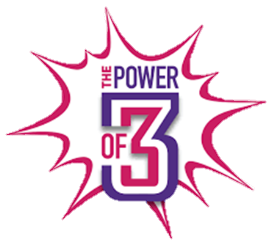 Draw and label a simple plant and animal cell (use pencil for the drawings) 

2. Explain why some cell structures can't be seen with a light microscope. 

3. What is the calculation for total magnification?
Curiosity: How  have microscopes changed?
Motivation: to complete all the work.
Resilience: to keep trying.
Microscopes and MagnificationL.O: Identify and recall the parts of a microscope and how to use them
Tuesday, 22 September 2020
https://www.youtube.com/watch?v=tVcEEw6qbBQ

Watch this video; start from 40seconds.
Curiosity: How  have microscopes changed?
Motivation: to complete all the work.
Resilience: to keep trying.
Microscopes and MagnificationL.O: Identify and recall the parts of a microscope and how to use them
Tuesday, 22 September 2020
Answer these questions: 

What is the difference between a light microscope and an electron microscope? 

 Define resolution.
Curiosity: How  have microscopes changed?
Motivation: to complete all the work.
Resilience: to keep trying.
Microscopes and MagnificationL.O: Identify and recall the parts of a microscope and how to use them
Tuesday, 22 September 2020
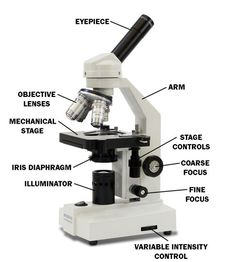 Curiosity: How  have microscopes changed?
Motivation: to complete all the work.
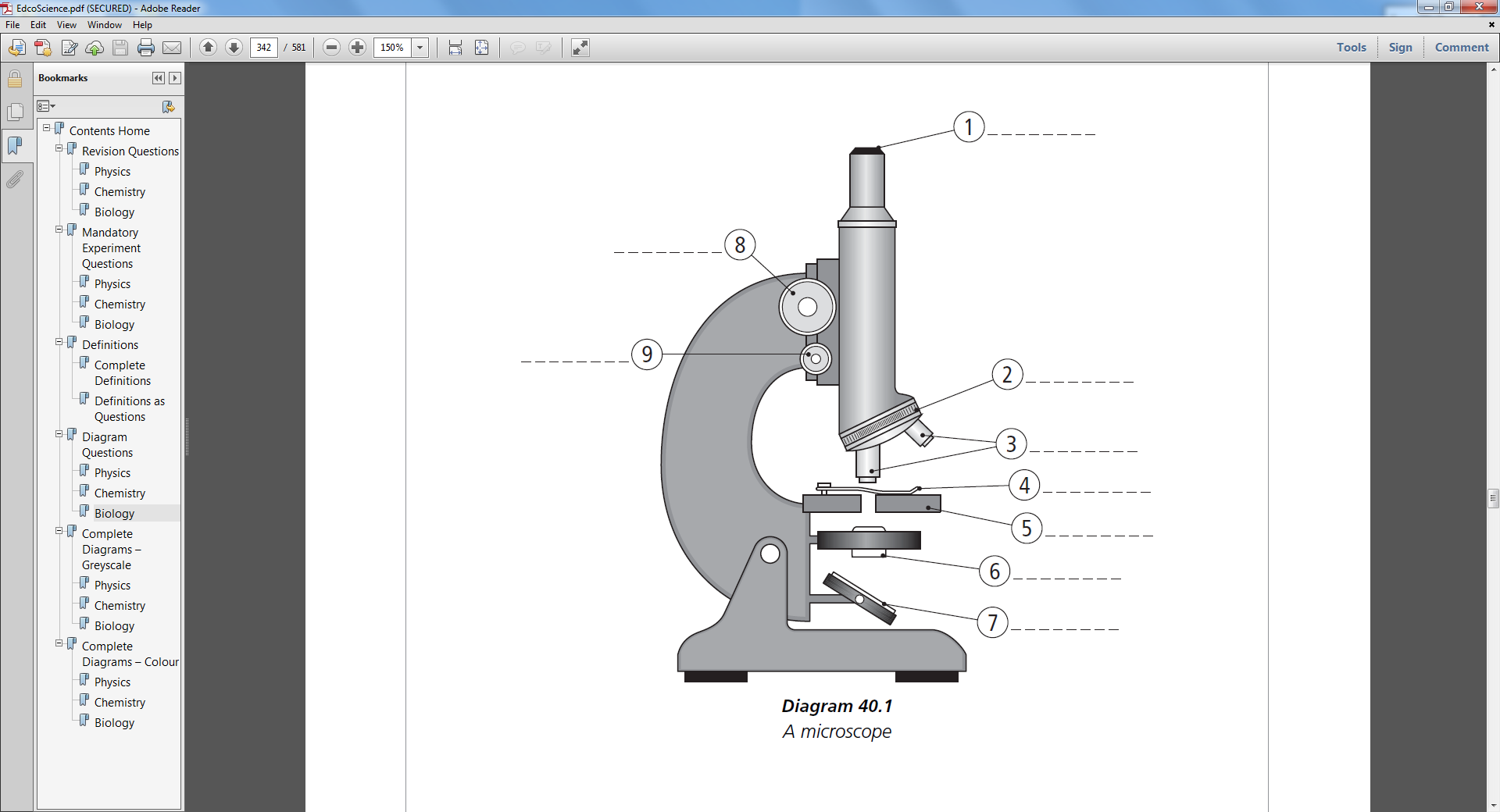 Resilience: to keep trying.
Microscopes and MagnificationL.O: What is the learning objective?
Tuesday, 22 September 2020
Label the diagram
Curiosity: How  have microscopes changed?
Motivation: to complete all the work.
Resilience: to keep trying.
Microscopes and MagnificationL.O: What is the learning objective?
Tuesday, 22 September 2020
Curiosity: How  have microscopes changed?
Motivation: to complete all the work.
Resilience: to keep trying.
Microscopes and MagnificationL.O: Identify and recall the parts of a microscope and how to use them
Tuesday, 22 September 2020
Number the sentences into the correct order.
Curiosity: How  have microscopes changed?
Motivation: to complete all the work.
Resilience: to keep trying.
Microscopes and MagnificationL.O: Identify and recall the parts of a microscope and how to use them
Tuesday, 22 September 2020
Calculating sizes using magnifications (copy these two down):

Total magnification = eyepiece lens x objective lens 


Magnification= Image size ÷ actual size
I
A
M
Curiosity: How  have microscopes changed?
Motivation: to complete all the work.
Resilience: to keep trying.
Microscopes and MagnificationL.O: Identify and recall the parts of a microscope and how to use them
Tuesday, 22 September 2020
How to draw a cell: (copy the diagram on the right)
Appropriate size
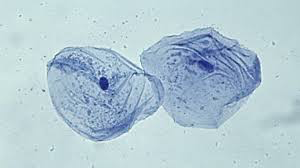 Smooth lines
No shading
Curiosity: How  have microscopes changed?
Motivation: to complete all the work.
Resilience: to keep trying.
Microscopes and MagnificationL.O: Identify and recall the parts of a microscope and how to use them
Tuesday, 22 September 2020
Bronze: Suggest why in schools light microscopes are used in favor of an electron microscope

Silver: Discuss why it is important to follow a procedure when making slides. 

Gold: Explain why it is important to draw cells in a specific format and why it is important that we calculate their magnification.